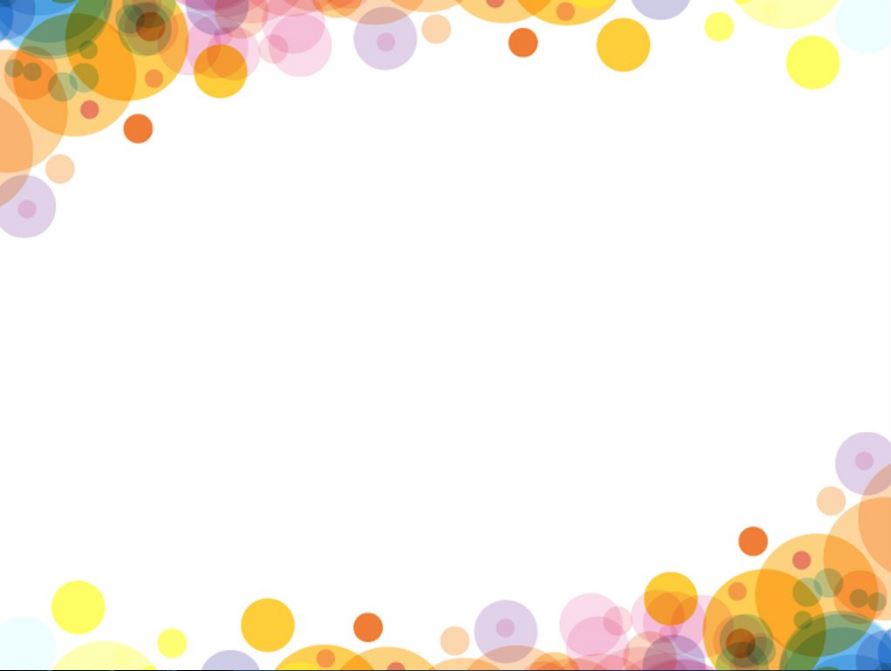 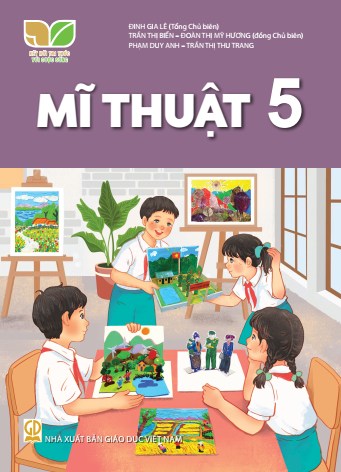 KẾ HOẠCH BÀI DẠY 
MÔN: MĨ THUẬT 
LỚP: 5
Trường:.................................................
Tổ:..........................................................	
Họ và tên giáo viên:……………………
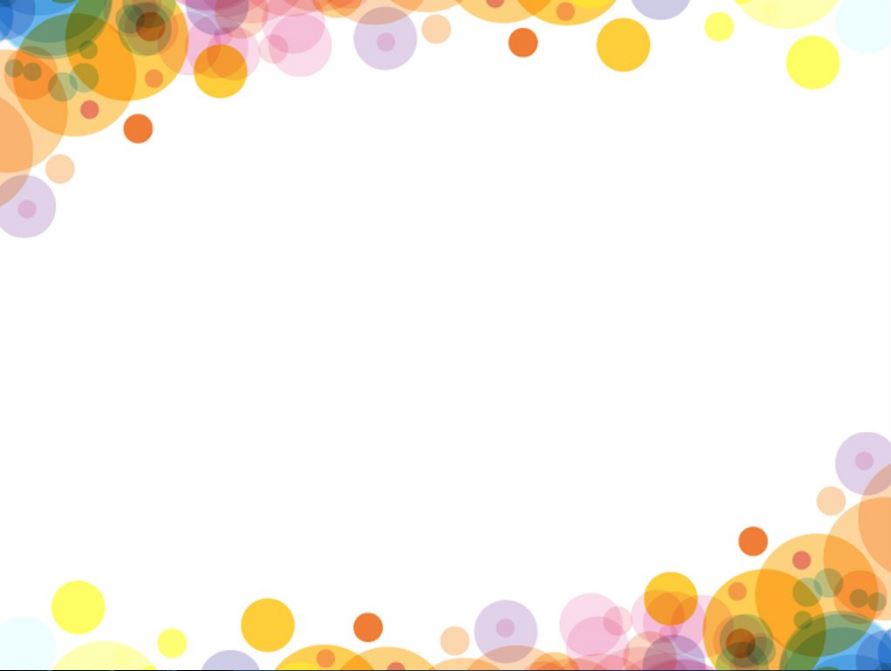 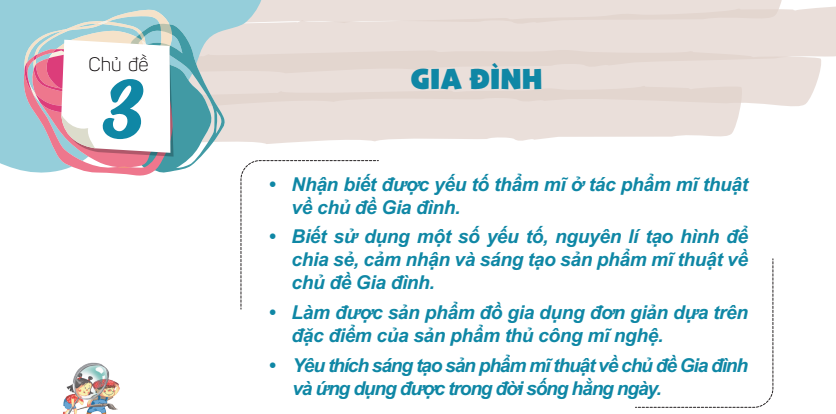 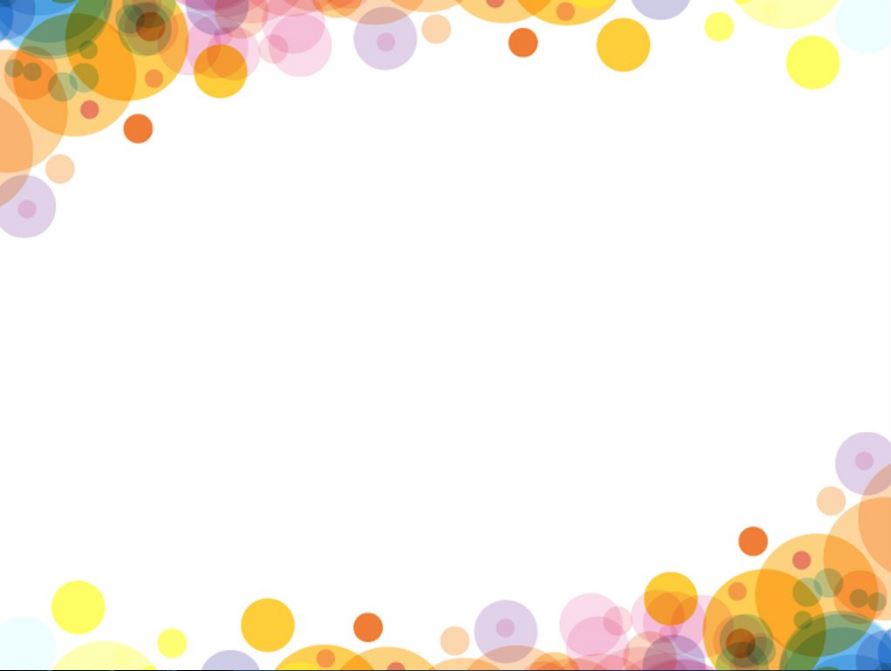 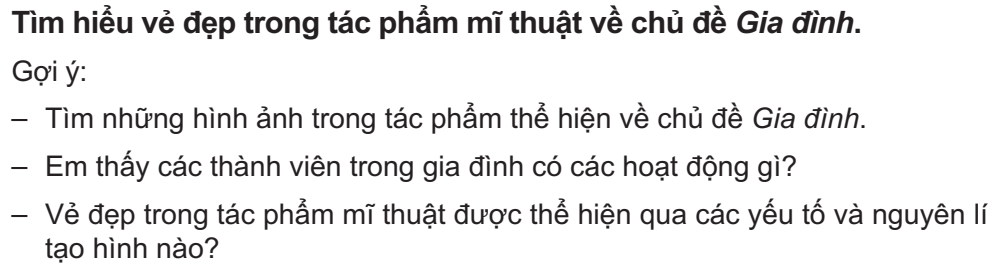 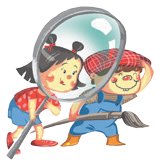 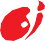 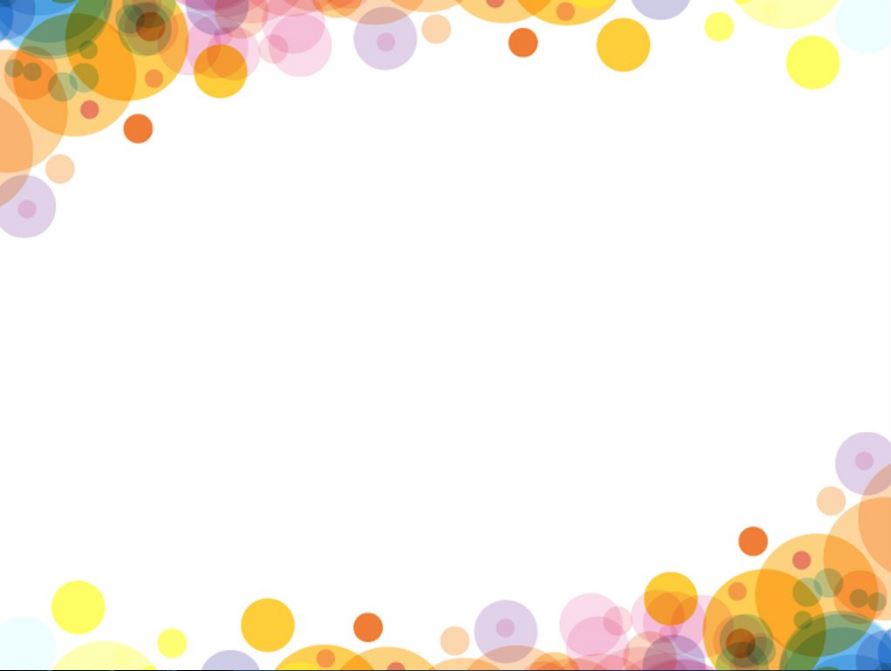 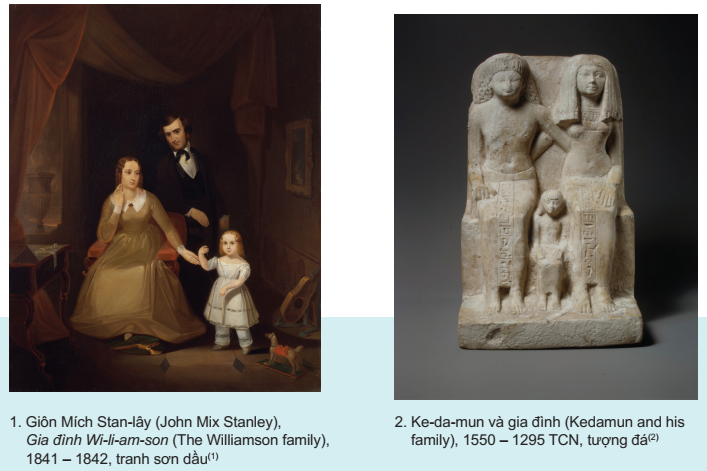 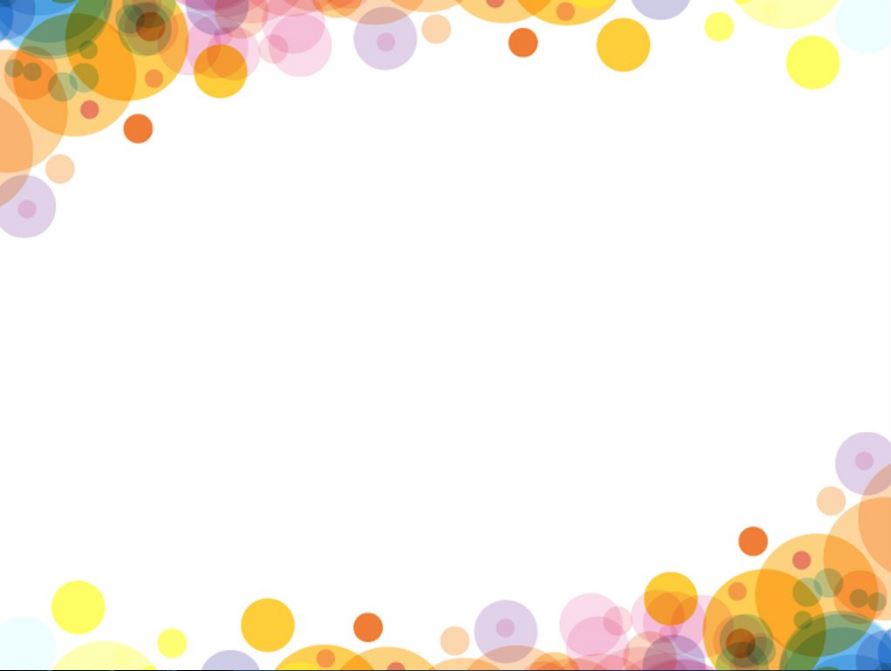 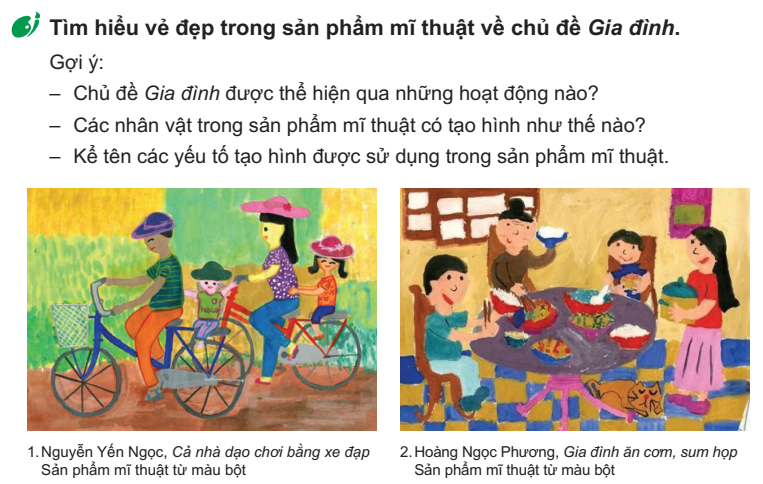 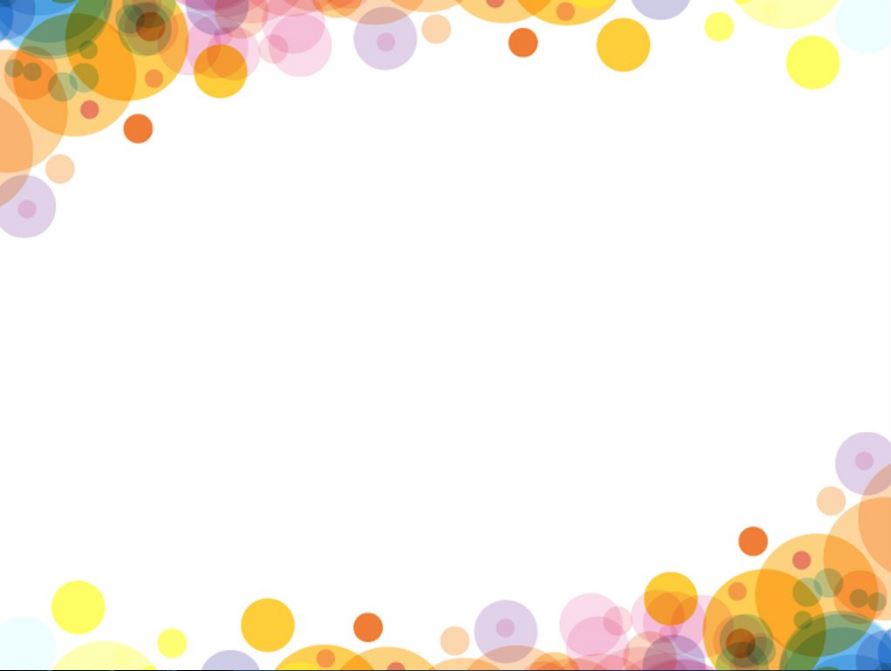 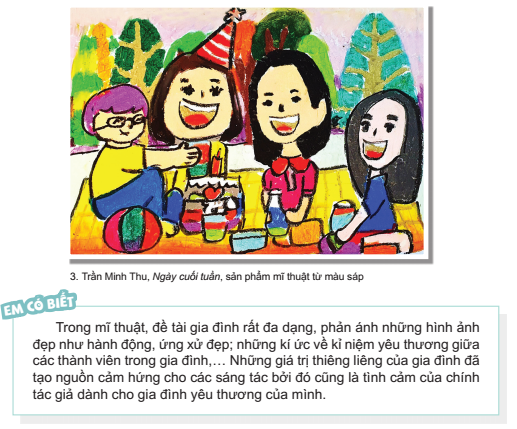 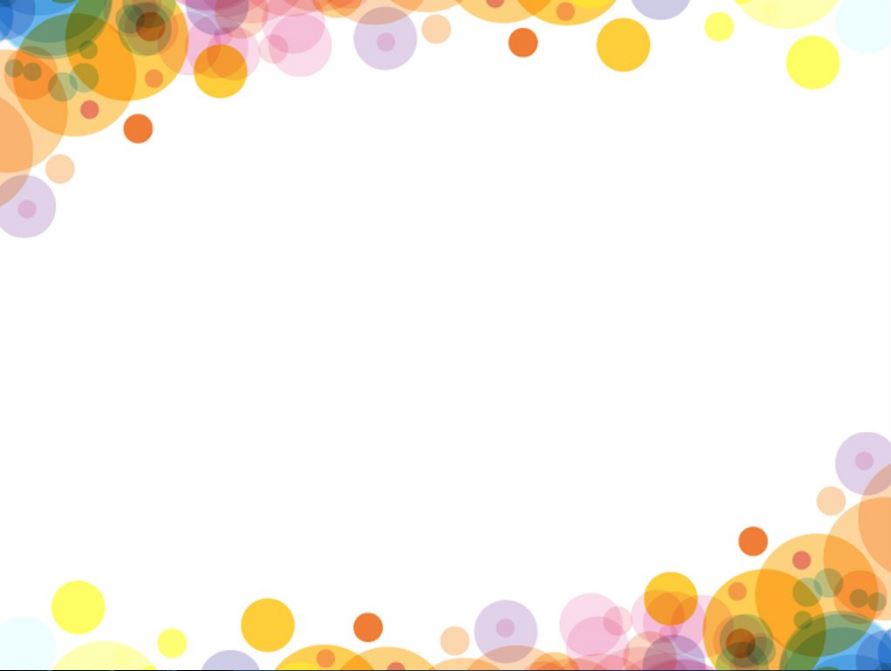 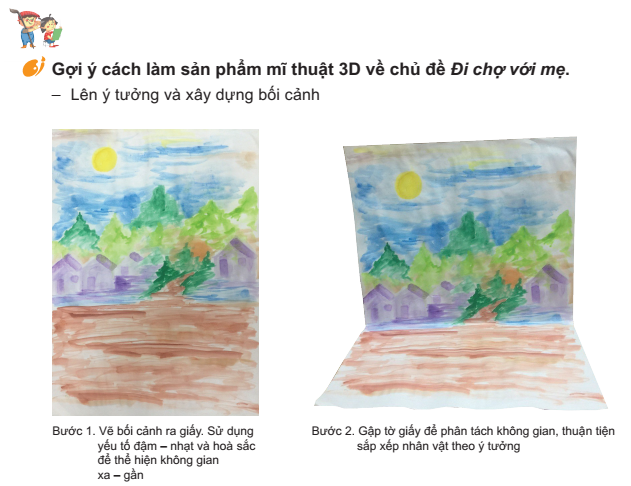 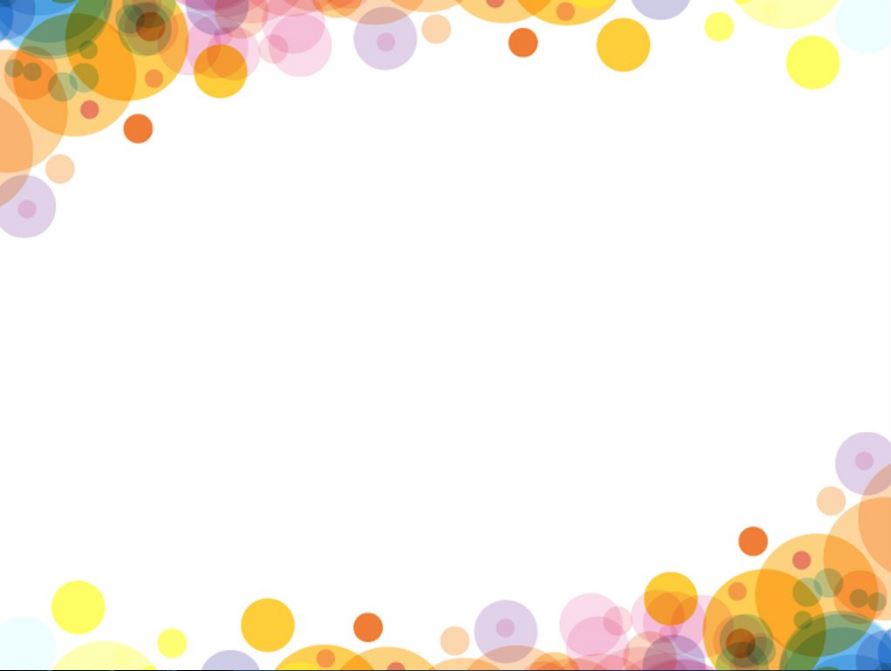 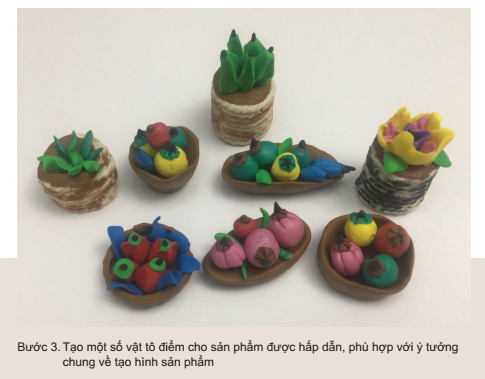 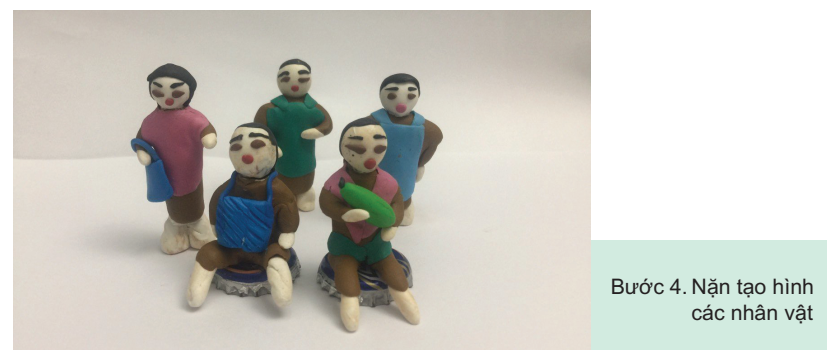 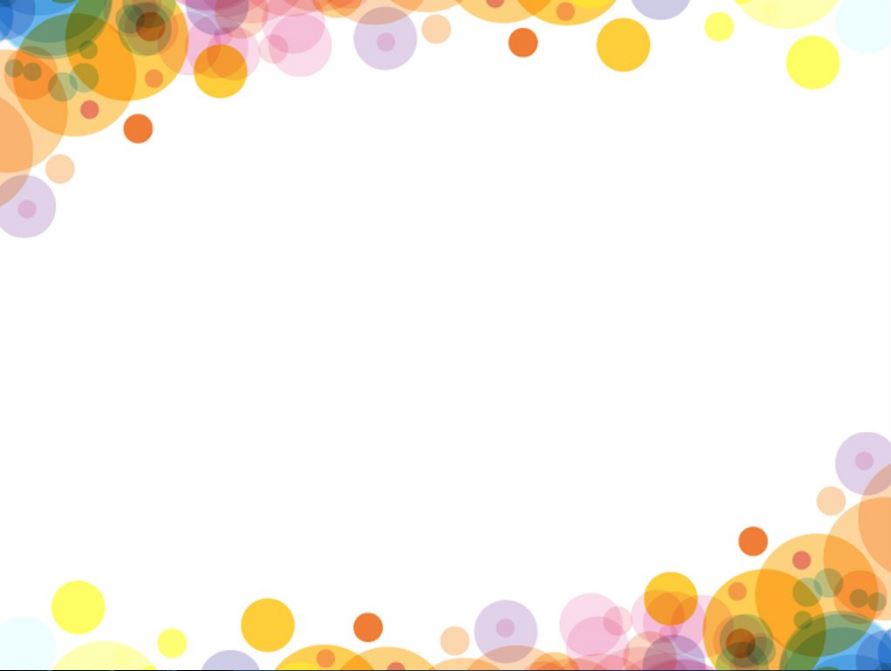 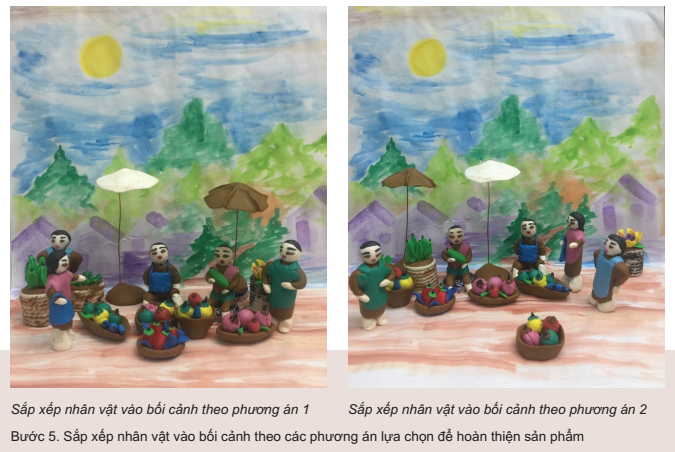 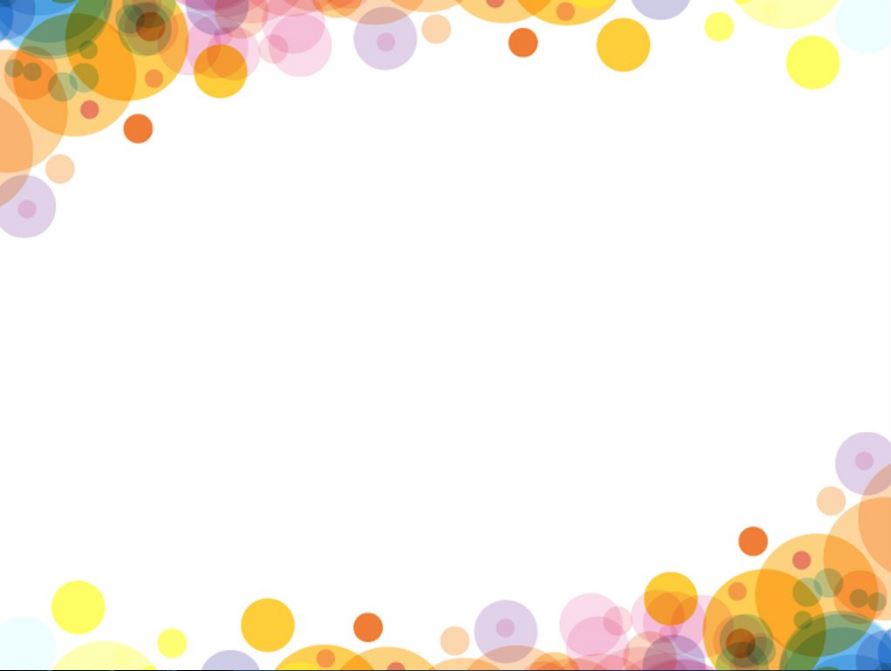 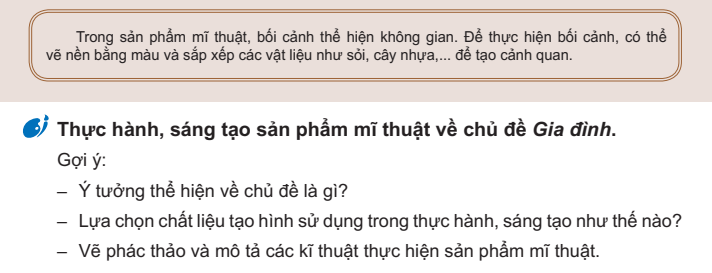 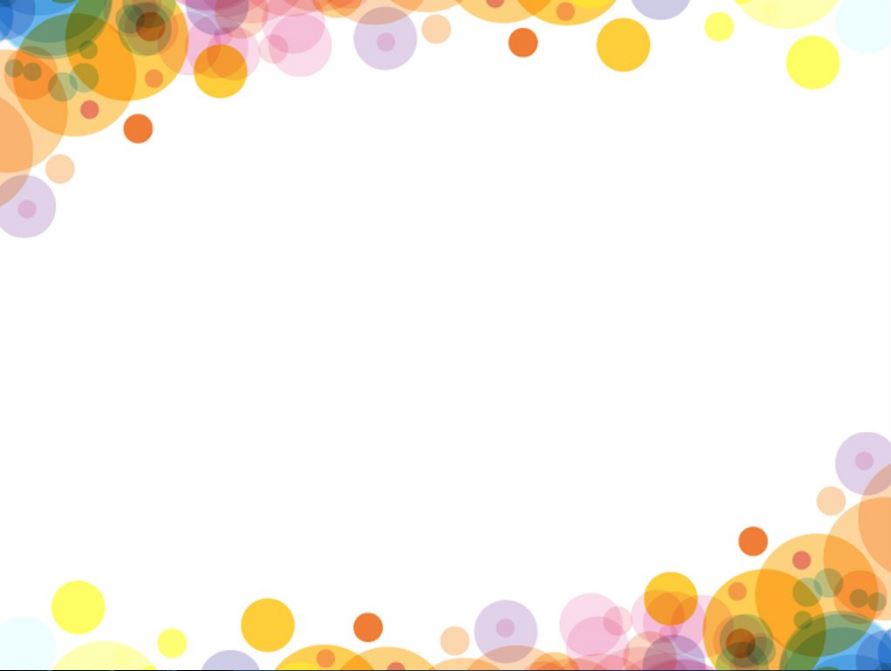 Phần tham khảo
Mô tả các bước gợi ý thực hành sáng tạo một bức tranh chủ đề Gia đình bằng hình thức vẽ.
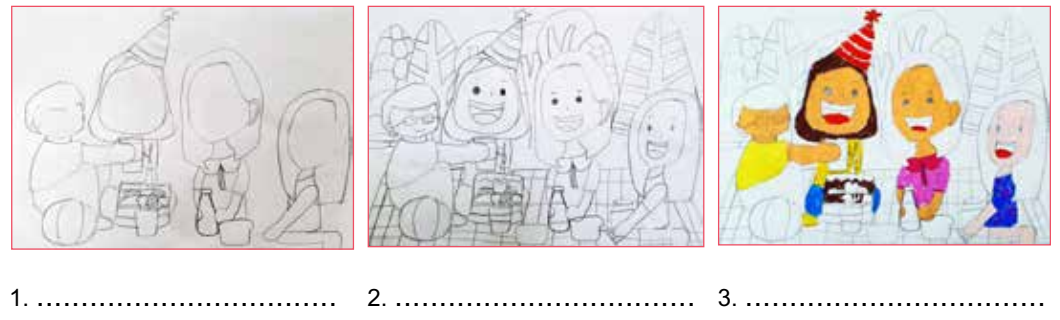 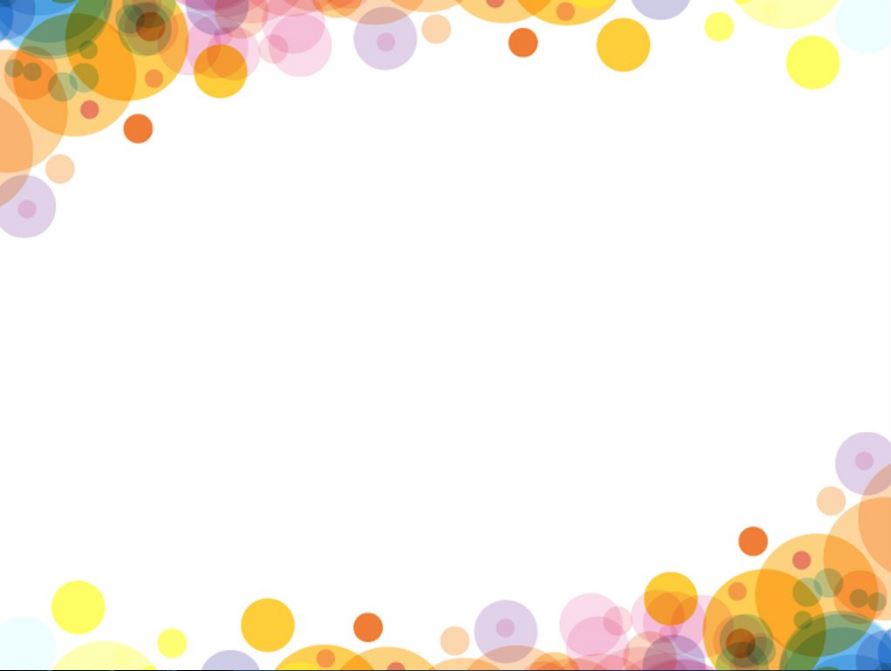 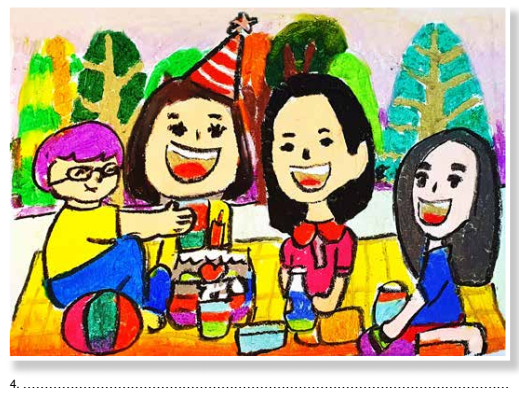 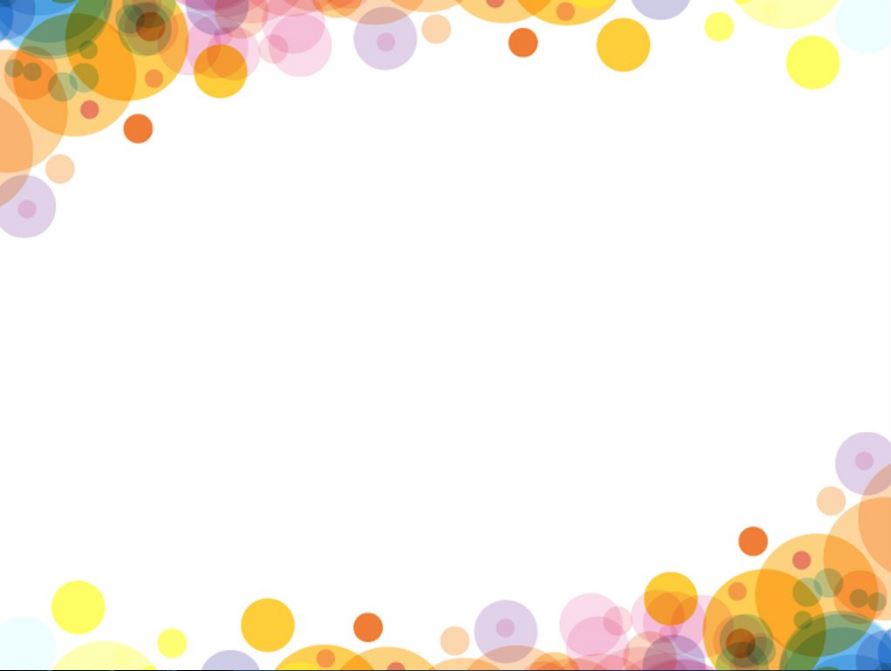 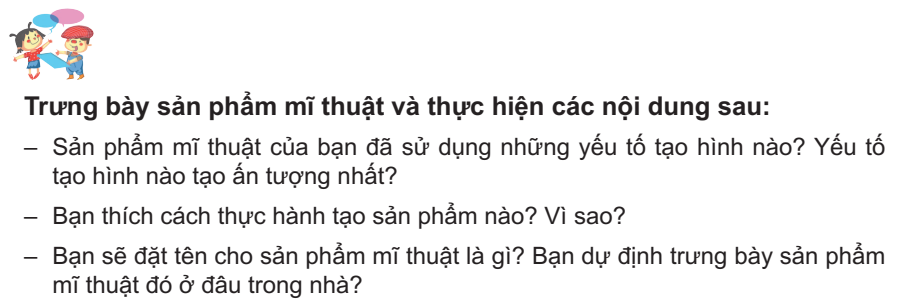 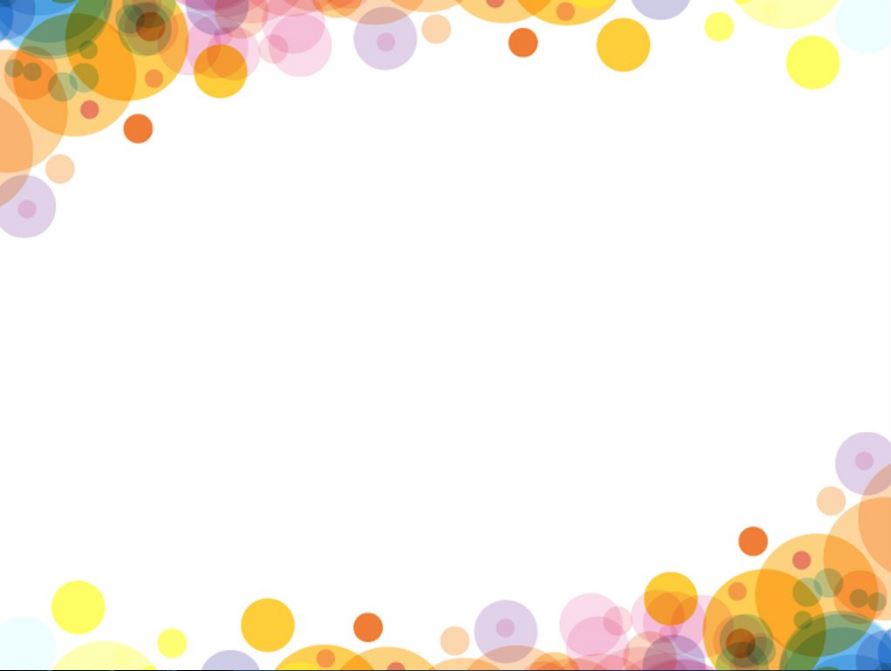 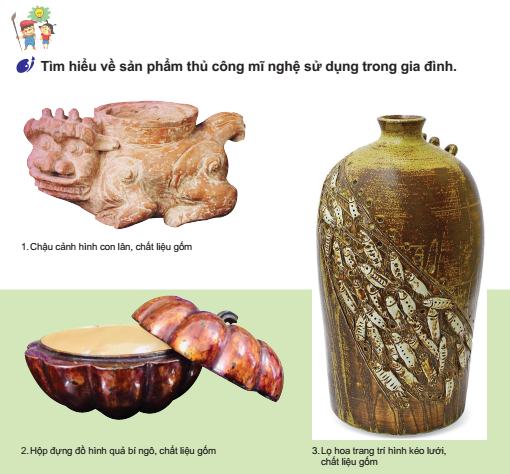 Sản phẩm thủ công mĩ nghệ là sản phẩm được làm từ sự khéo léo của đôi bàn tay như đồ trang trí, đồ gia dụng, đồ trang sức,…
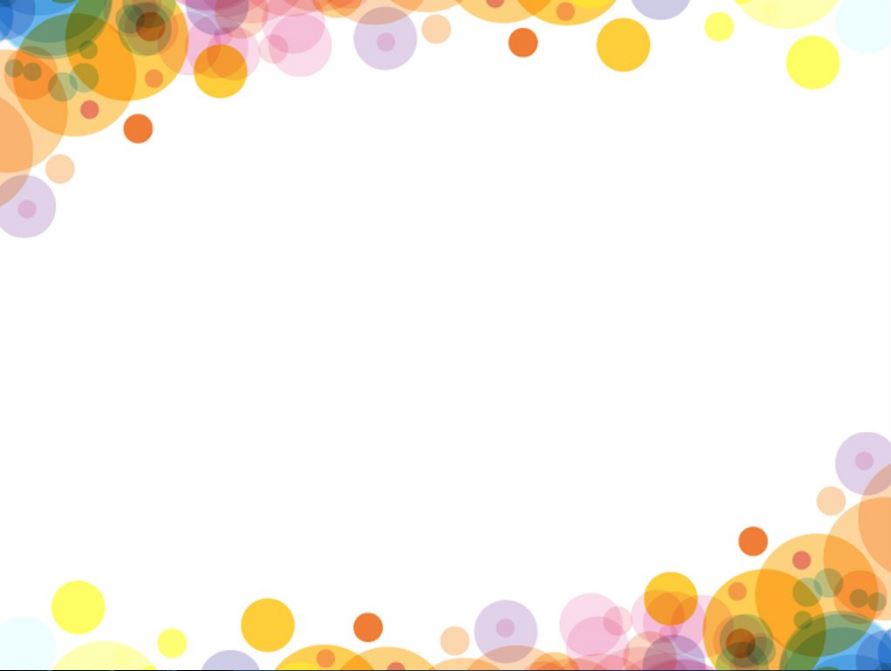 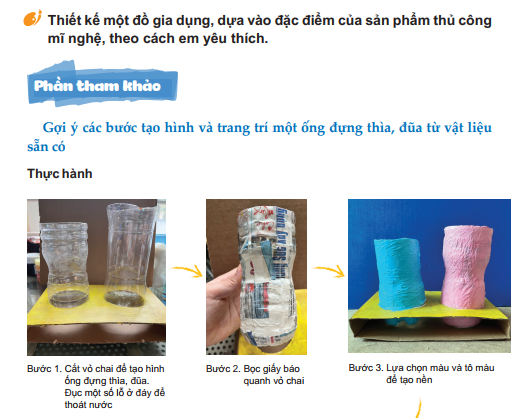 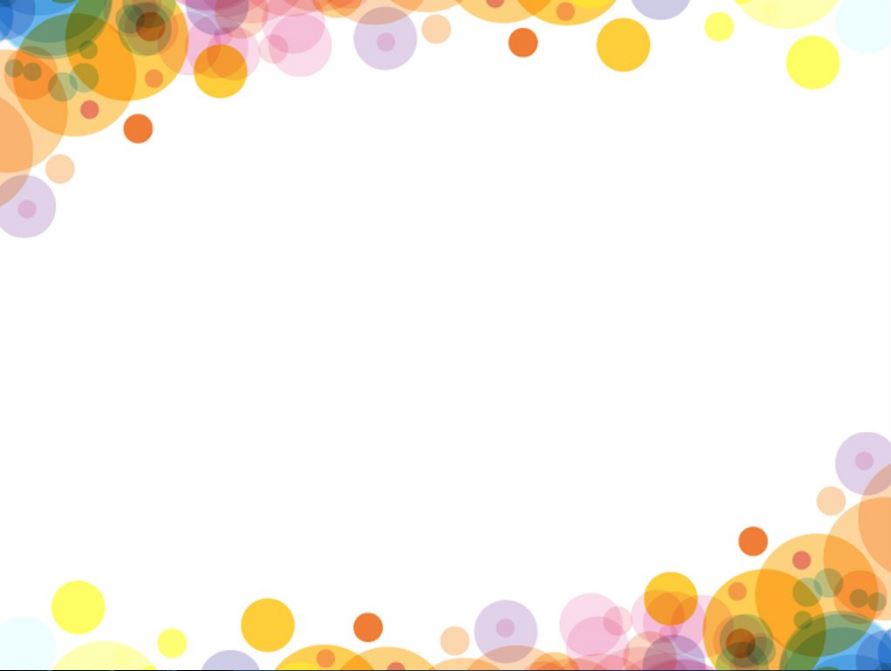 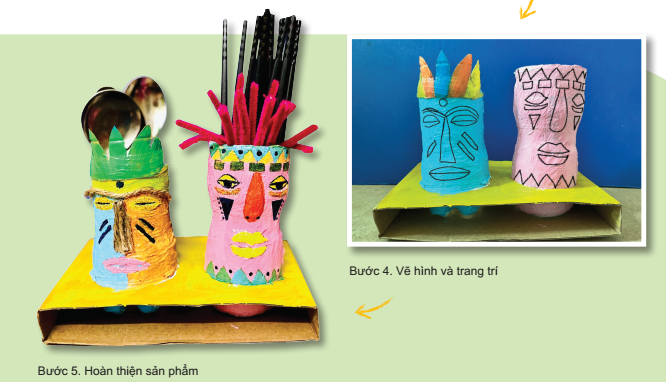 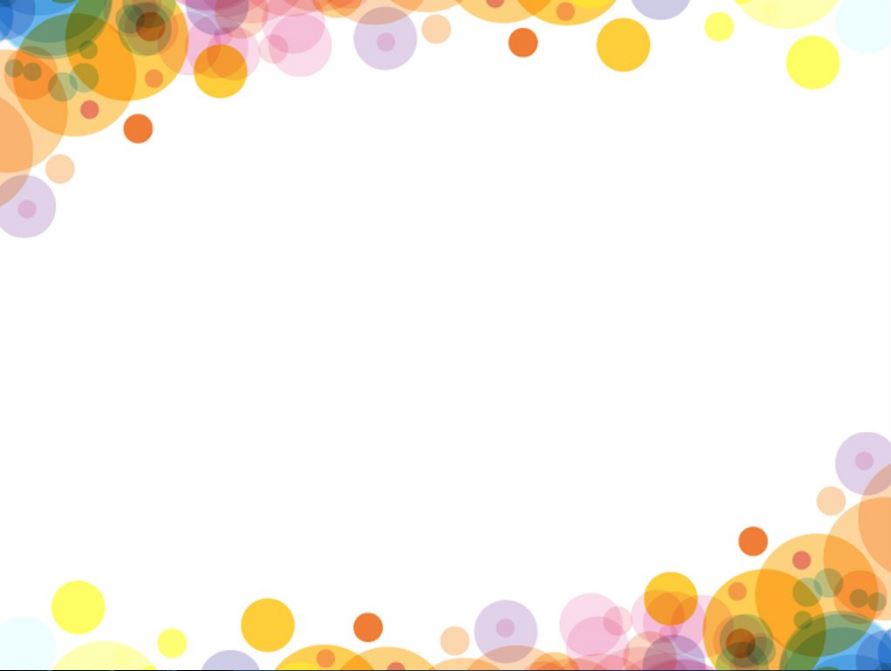 Phần tham khảo
Mô tả các bước gợi ý thiết kế một đồ gia dụng dựa trên đặc điểm của sản phẩm thủ công mĩ nghệ.
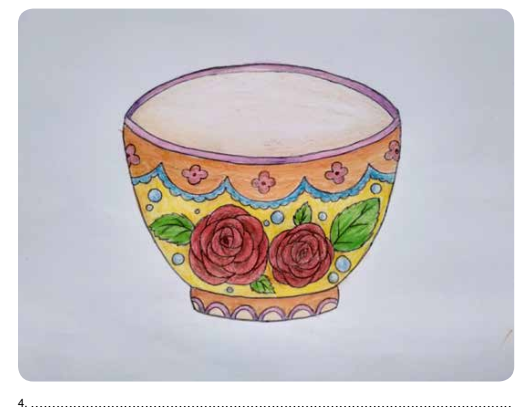 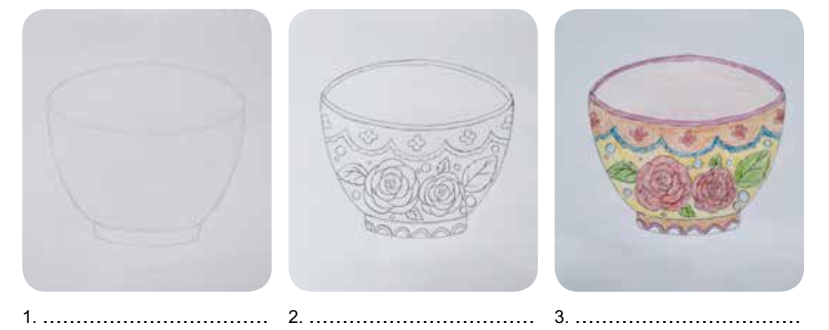